資料篩選
資料篩選
可以分成「依條件篩選」、「依值篩選」
依條件篩選：依照使用者所下的條件，找出符合條件的資料，例如：大於10、儲存格內容含有「電」等。
依值篩選：依照使用者所輸入的值尋找符合條件的資料，例如：5（儲存格的值等於5）
2
增加篩選器
3
點選左上角空格，選取表格
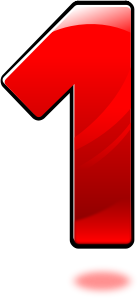 4
在資料選單下點選「篩選器」
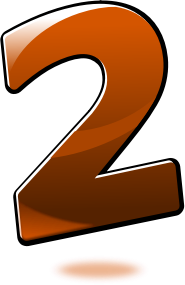 5
第一列出現下拉選單
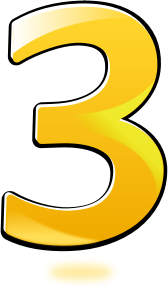 6
依條件篩選
7
篩選「小考三」不及格的同學
8
於篩選的欄位，按下     圖示
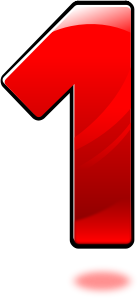 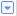 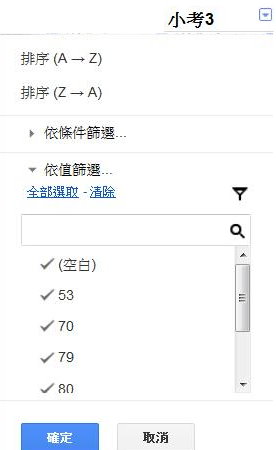 9
點選「依條件篩選」
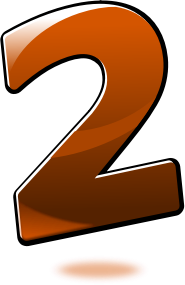 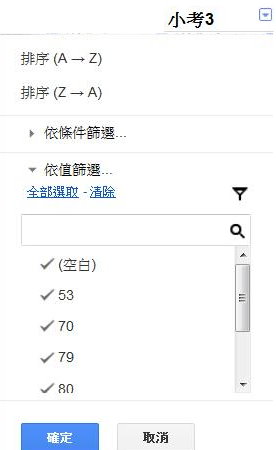 10
點開條件選單
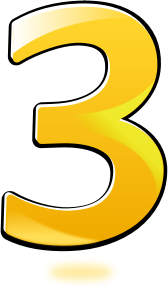 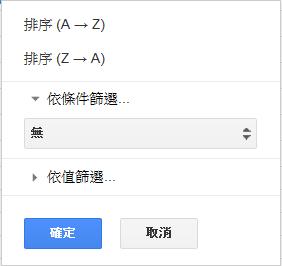 11
選擇「小於」
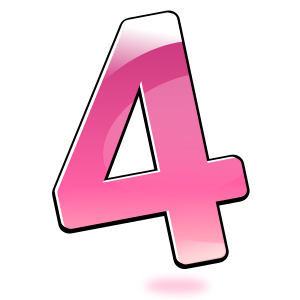 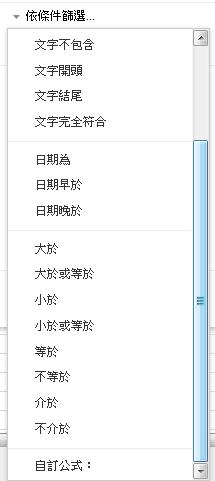 12
輸入「60」，點選「確定」
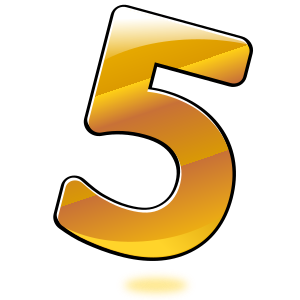 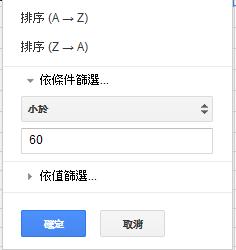 13
顯示篩選結果
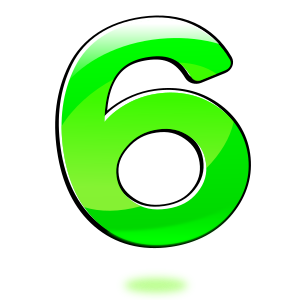 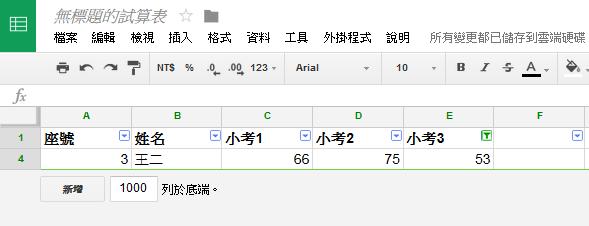 14
依值篩選
15
篩選「小考三」考80分的同學
16
於篩選的欄位，按下     圖示
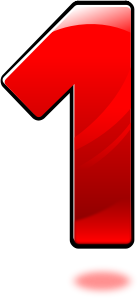 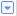 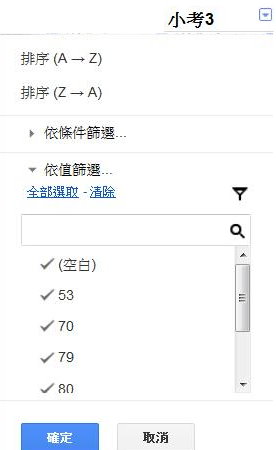 17
「依值篩選」選單已打開，點選「消除」
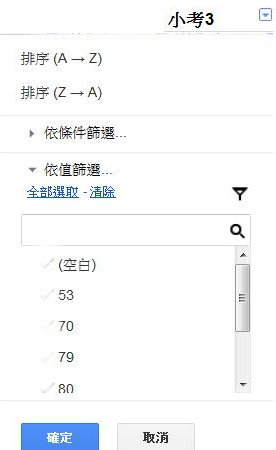 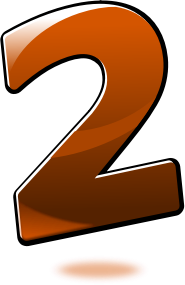 18
輸入80，點選「確定」
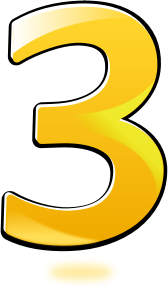 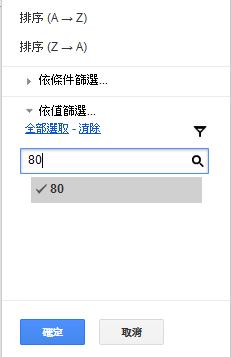 點下面的值，並確認己經勾選。
19
顯示篩選結果
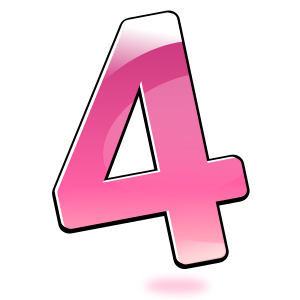 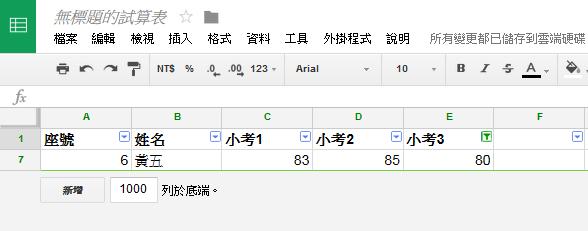 20